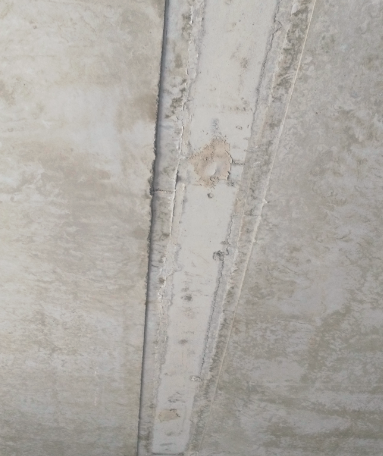 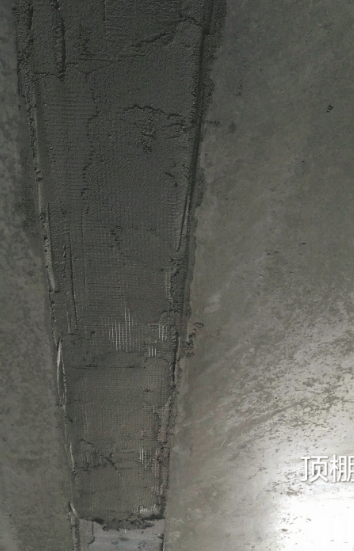 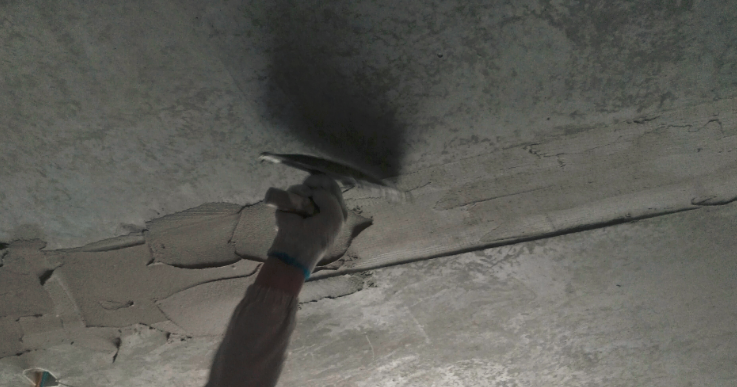 挂网补缝施工
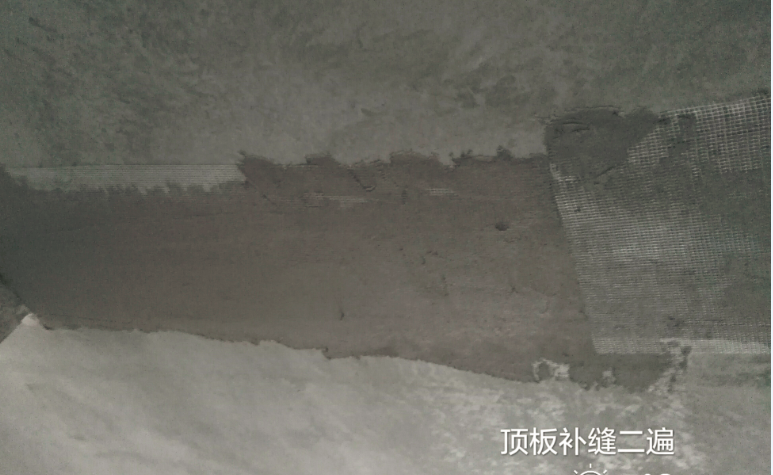 板缝挂一层玻纤网
预制混凝土板缝
板缝挂二层玻纤网
1